Музей литературных сказок
Экскурсия
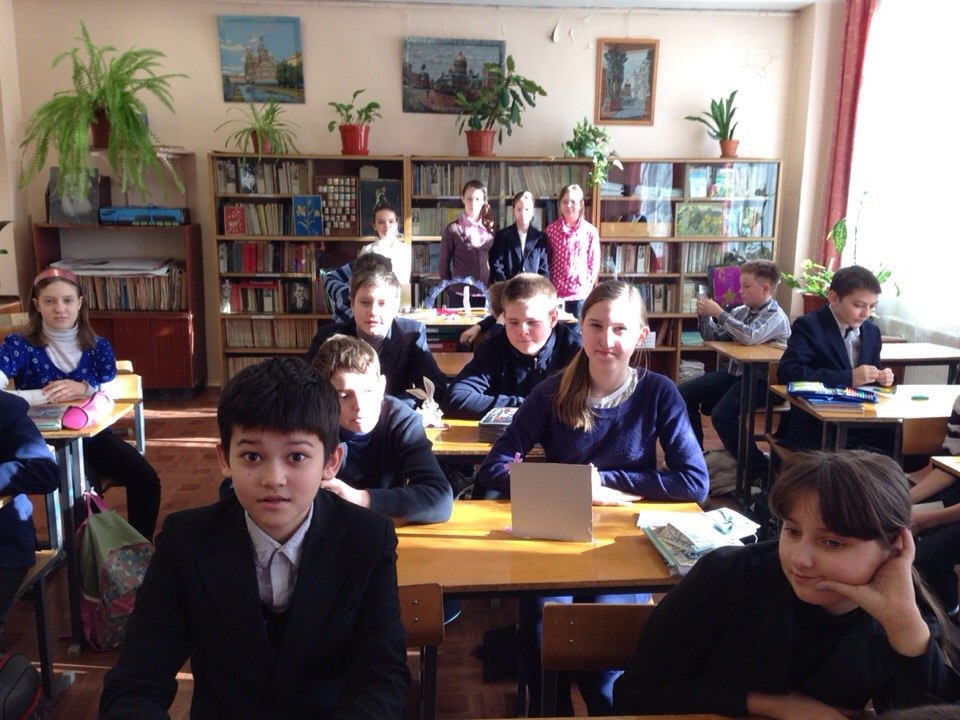 А.Платонов «Волшебное кольцо»
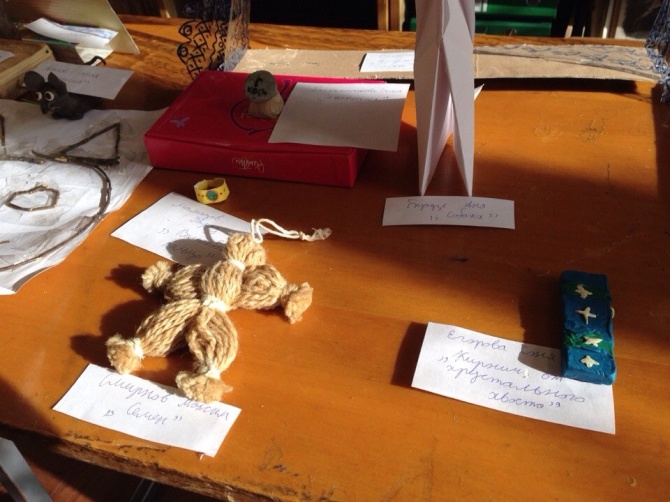 Экспонаты
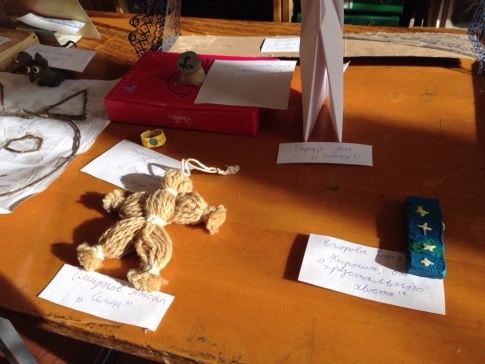 В.Набоков «Аня в стране чудес»